Organizing Life on Earth
Chapter 20.1
Taxonomy
Taxonomy is the international classification system used to name organisms in a hierarchical manner
Called Linnaean System after Carl Linneaus
Taxonomic groups move from more inclusive to less inclusive
Moves from less relatedness to more relatedness
Each taxonomic group is called a Taxon
Binomial nomenclature system: Genus species 
Italicized
Genus capitalized
species lowercase
Leopard’s true scientific name is Eukarya, Chordata, Mammalia, Carnivora, Felidae, Panthera pardus
We would simplify this to Panthera pardus
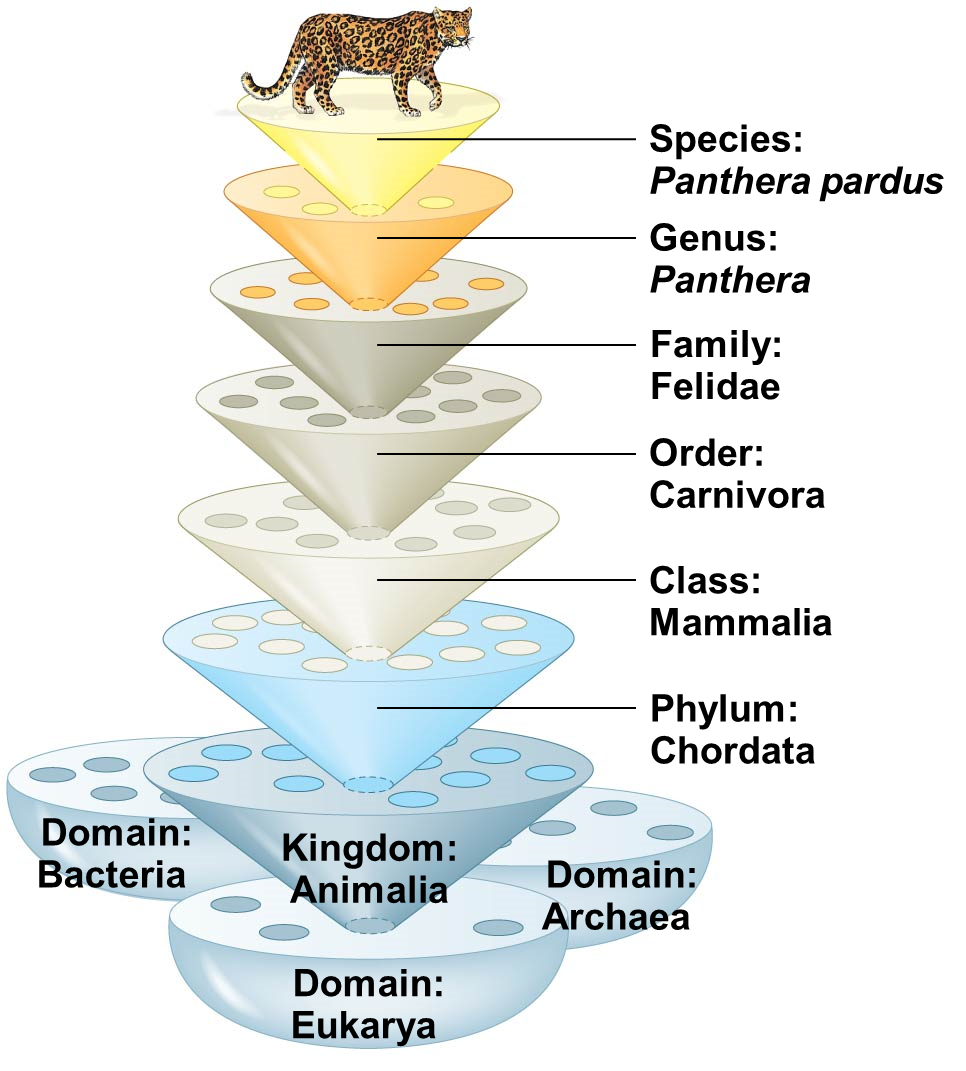 Systematics and Phylogeny
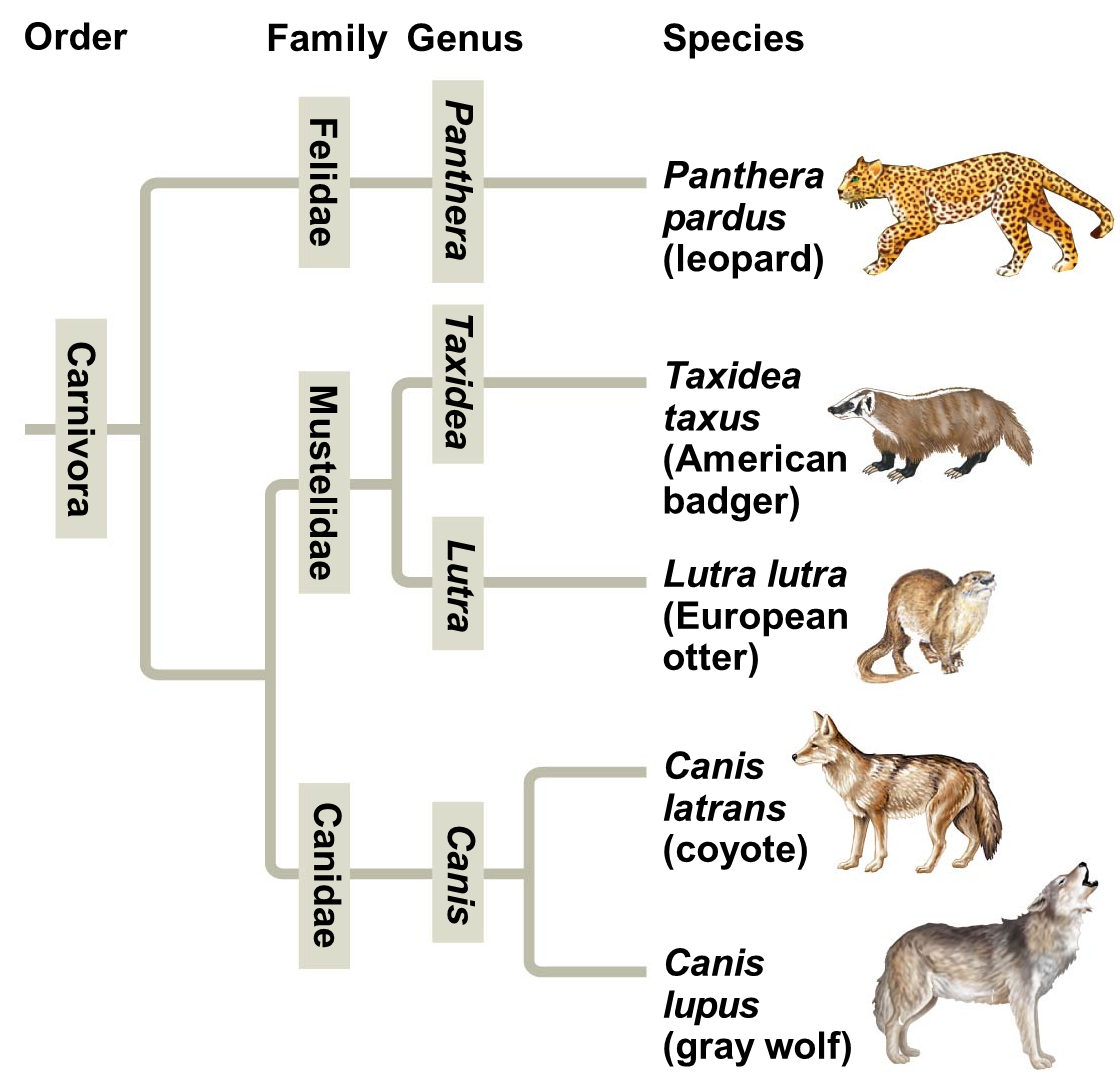 Systematics classifies organisms based on their evolutionary relationships
Analyze fossil data
Analyze homologous structures
Analyze biomolecular data
Analyze DNA 
Phylogeny is evolutionary history of organisms and their relationships to other organisms 
Phylogenetic Tree uses systematics and phylogeny to reflect evolutionary relationships and history
Phylogenetic trees are hypotheses of the past
Phylogenetic Trees
Phylogenetic trees are map of evolutionary history
Trees are typically rooted  (single common ancestor)
Branch point indicates a single lineage splitting into two
The node of the branch point indicates a common ancestor to those sub taxa
Evolution of novel trait
Basal taxon is an unbranched lineage that evolved from the common ancestor
These are often used as the outgroup
Sister taxa are two lineages stemming from same branch point (node)
Polytomy is a branch with two or more lineages
Undetermined relationships
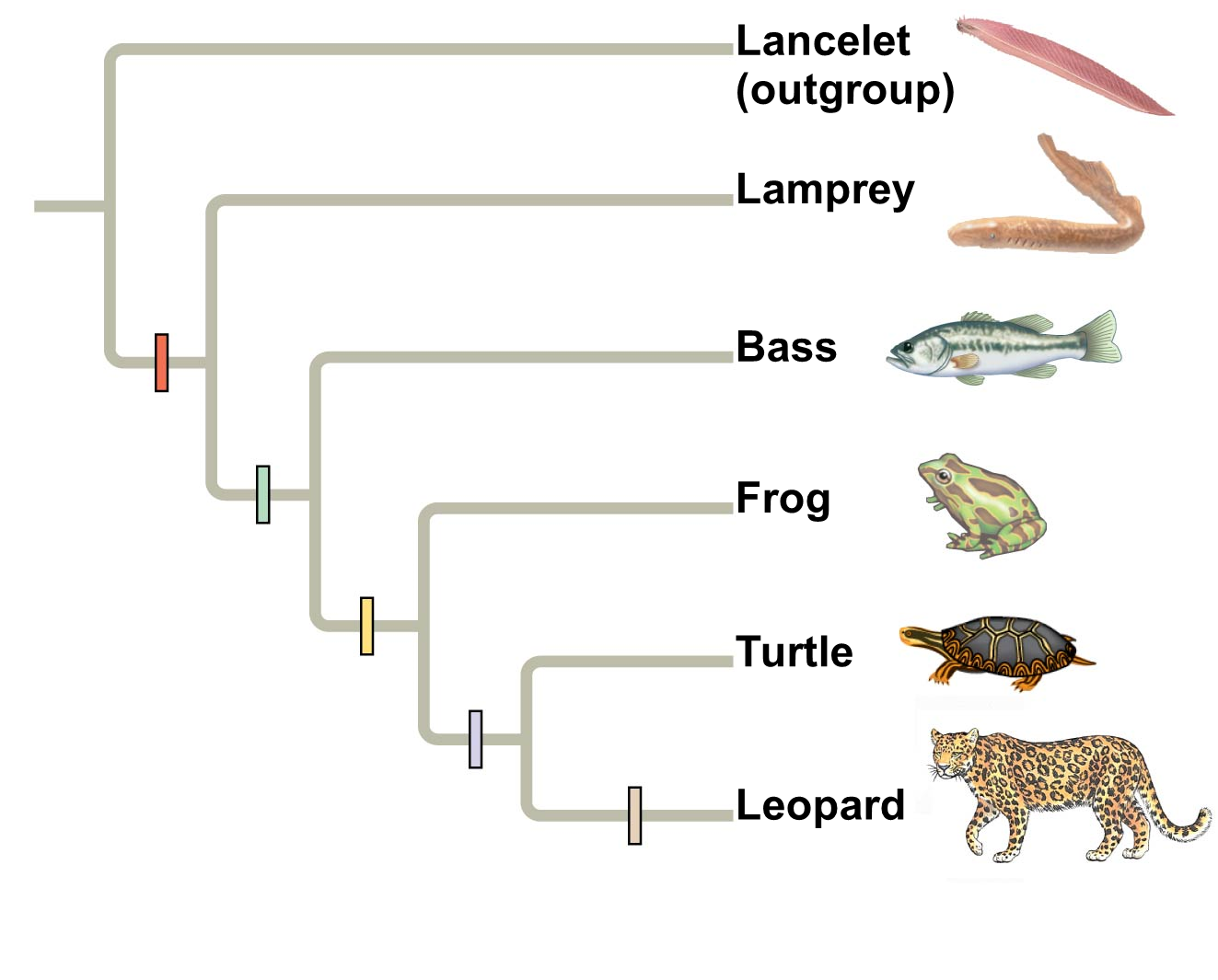 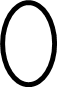 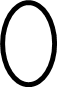 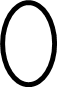 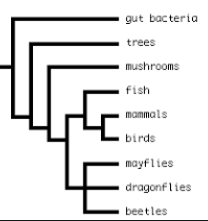 Time
Tree limitations
Branch length does not indicate length of time
Long branches ≠ more time has passed
Short branches ≠ less time has passed
Trees show evolutionary patterns not phenotypic patterns
Does not account for further change after a branch point
Does not imply that sister taxa evolved from each other
They evolved from a common ancestor
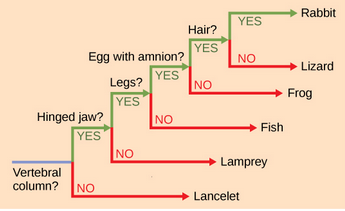 Alternative Tree diagrams
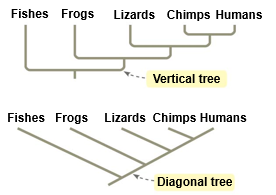 Both trees have:
common ancestor (root)
branch points (nodes)
Sister taxa
Basal taxon (outgroup)
Rotation around nodes
Rotation around nodes does NOT change evolutionary relationships






Change in branching ORDER changes relationships
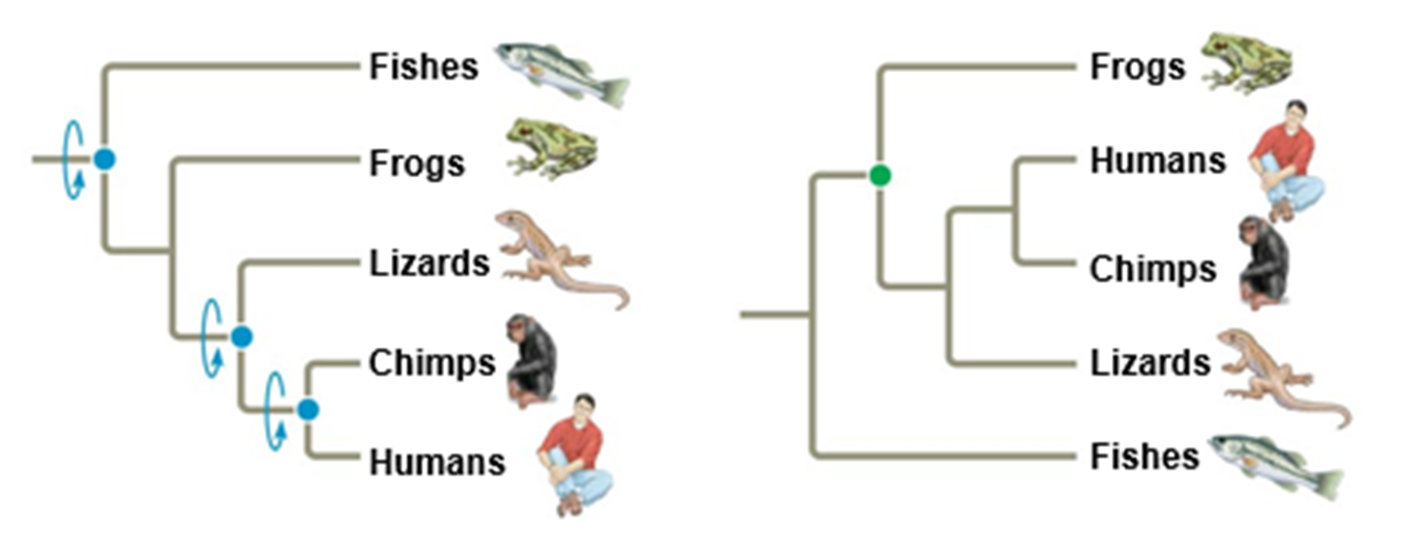 Lizards
Frogs
Chimps
Humans
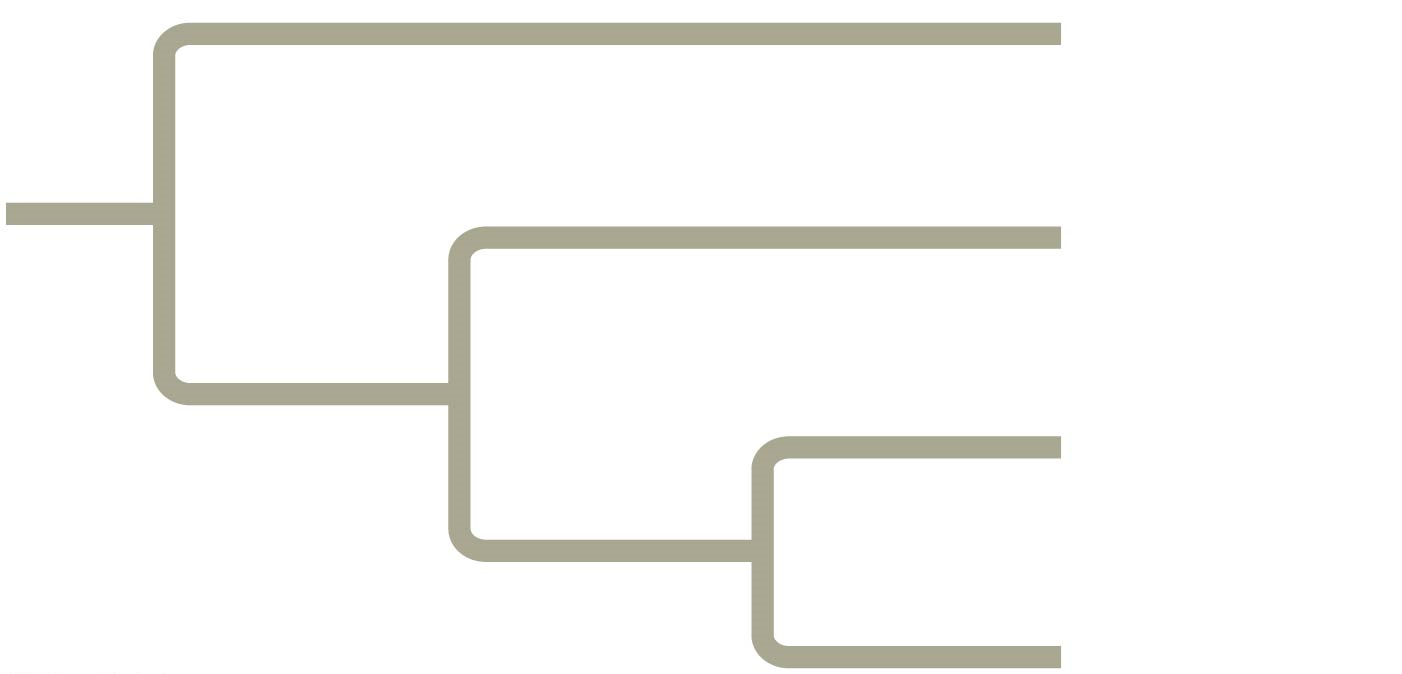 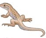 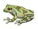 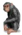 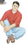 Comparing phylogenetic trees
Which of these trees shows a different evolutionary relationship?
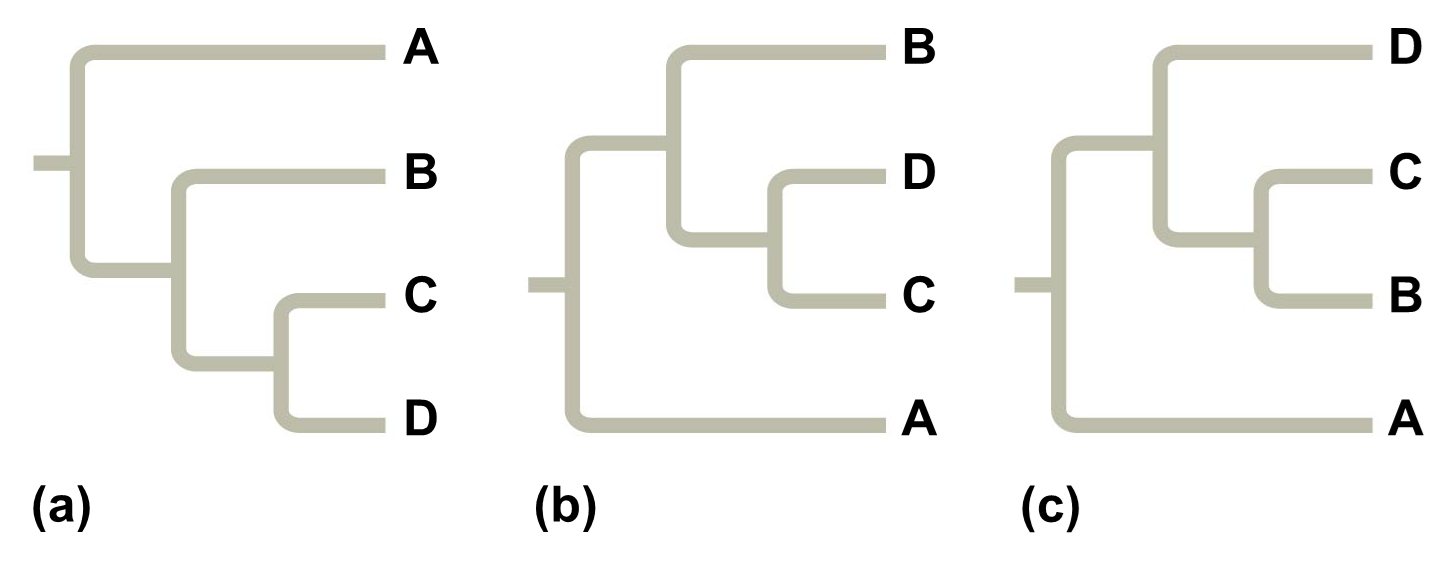